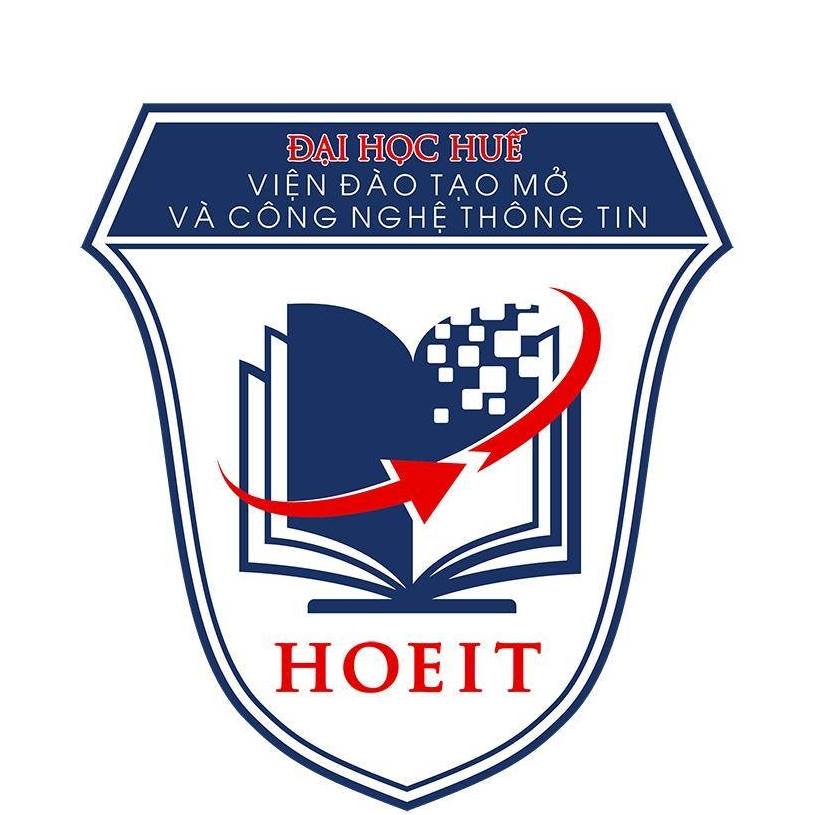 LEAD-IN
1. What are the people doing? What’s the man’s job? 
 Offbeat means unusual. Can you think of some offbeat jobs?
What is most important to you when choosing a job? (Salary, hours, interest, safety, workplace, education and number of jobs openings.
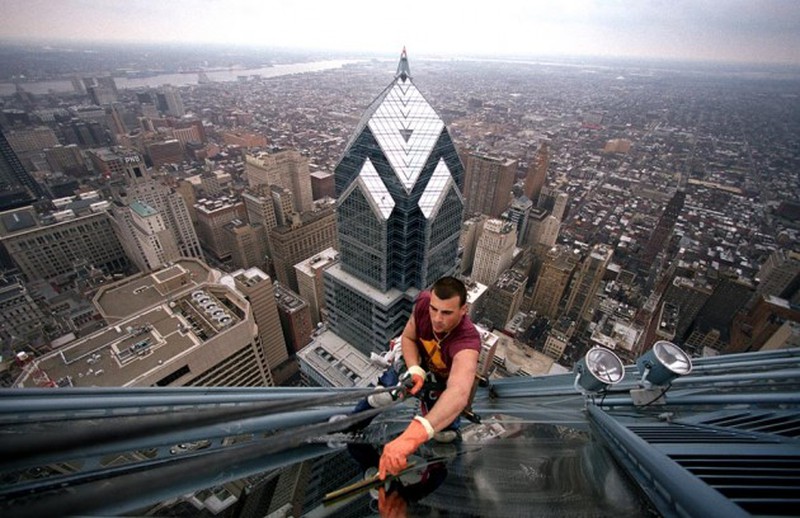 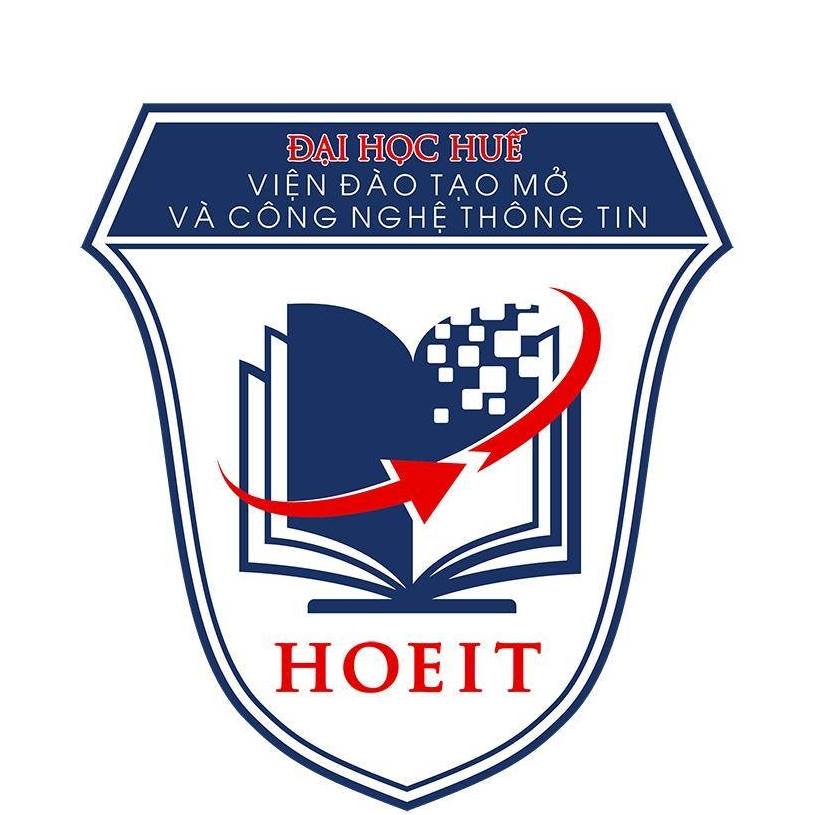 UNIT 1. OFFBEAT JOBS
MSc. DƯƠNG THỊ HỒNG PHÚC
Objectives
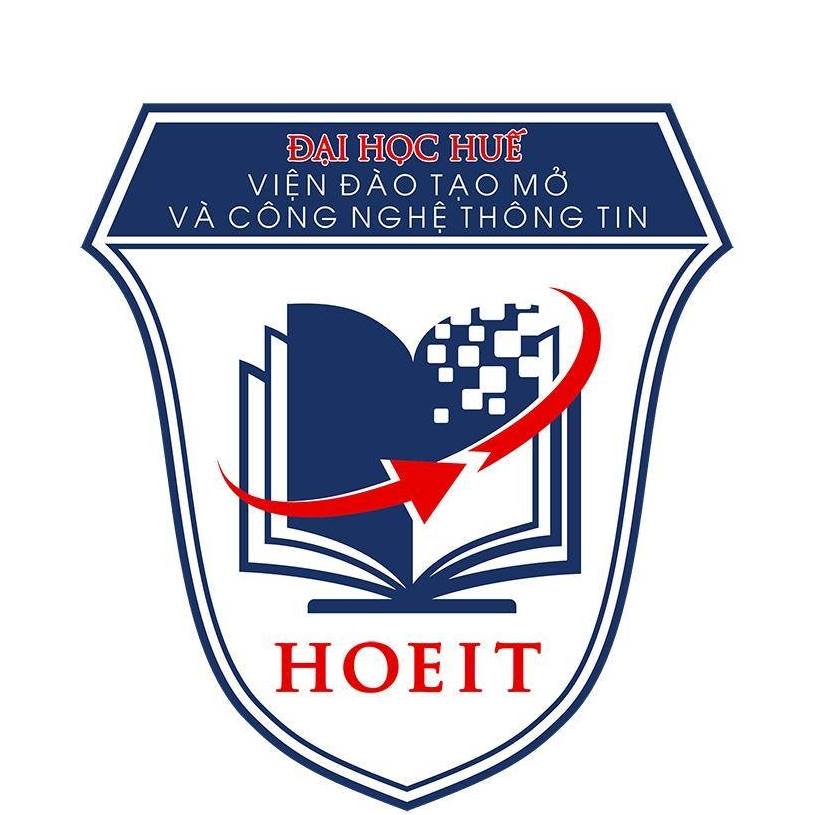 Knowledge: 
- List some types of jobs
- List and describe some jobs and offbeat jobs 
- Name job skills
Skills: 
- Improve language skills: speaking and listening, 
- Use expressions of reacting positively 
- Describe job routines and duties
- Describe job skills 
- Talk about favorite jobs and offbeat jobs
Objectives
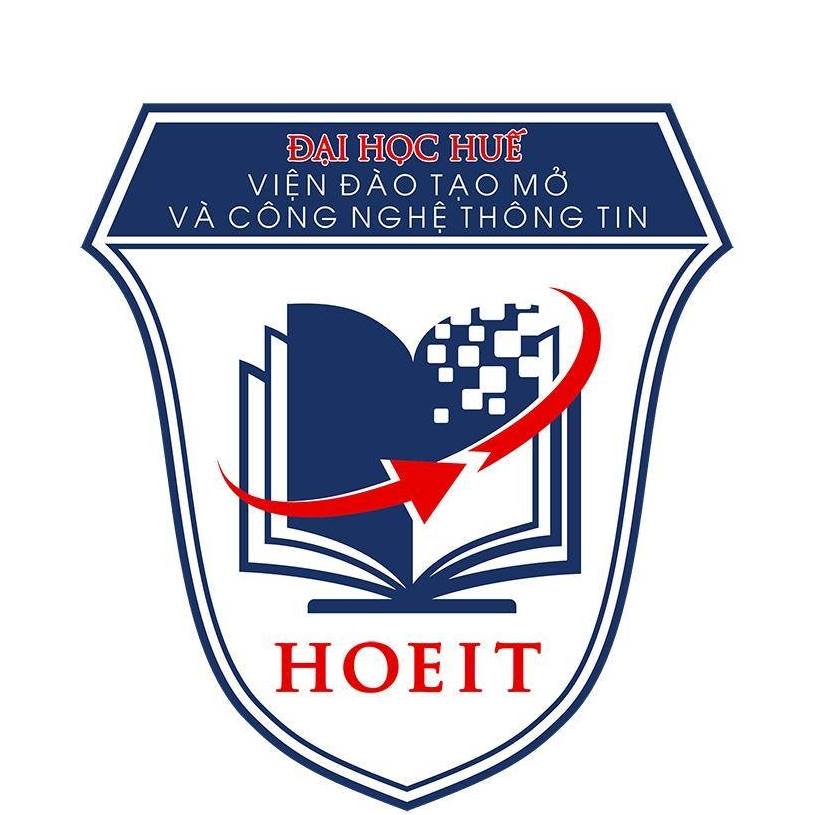 Attitude: 
- Be active, excited and enthusiastic in learning. 
- Build a habit of using English in their careers.
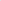 1. VOCABULARY
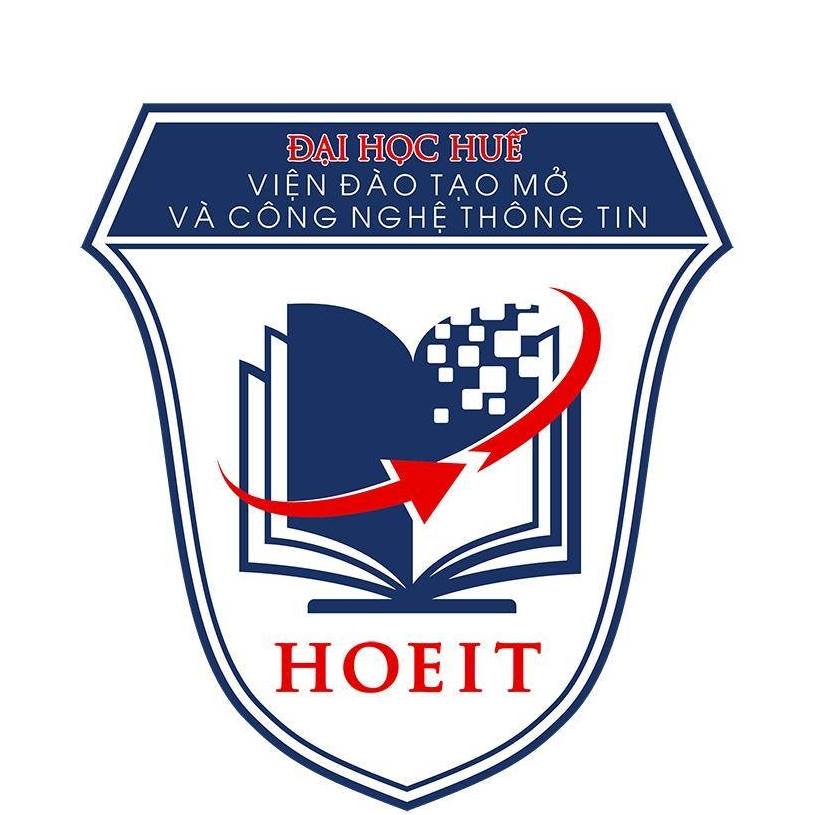 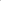 Match the statement on the left with the best response on the right.
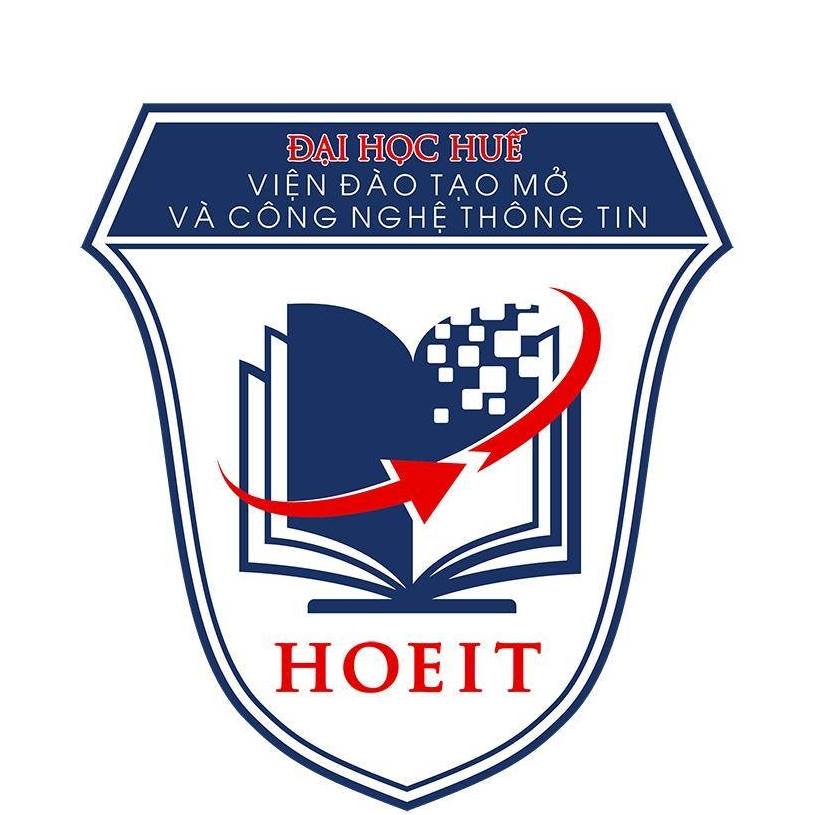 2. CREATE
Work in a small group. Take turns asking and answering the questions. 
Situation 1: You are roommates in college. 
Student A, you have a big test tomorrow and want to study. You're nervous. 
Student B, you want to have a party, but your roommate disagrees. You're upset with your roommate.
Situation 2: You are a student and a counselor. 
Student A, you need some help managing your time and learning better study habits. You ask the counselor for some help.
Situation 3: You are a student and a parent talking about school. 
Student A, you are not doing very well in school. Your parent wants you to explain why.
Situation 4: You are a student and a professor discussing an assignment that is due. 
Student A, you ask your professor for more time to finish the assignment. Your professor wants you to turn it in on time.
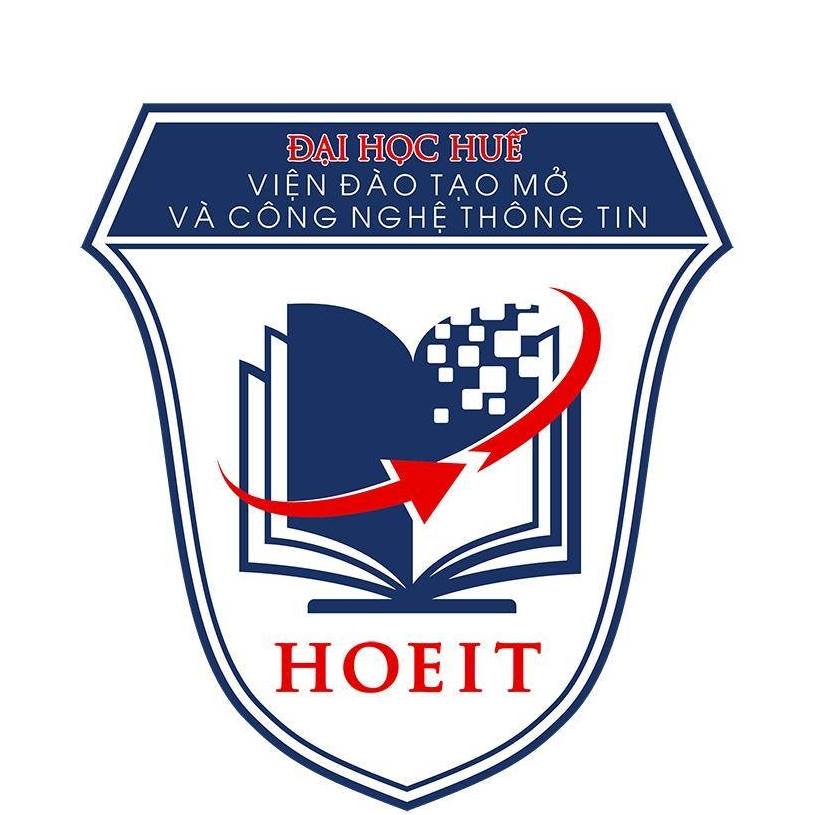 3. SPEAKING SKILL
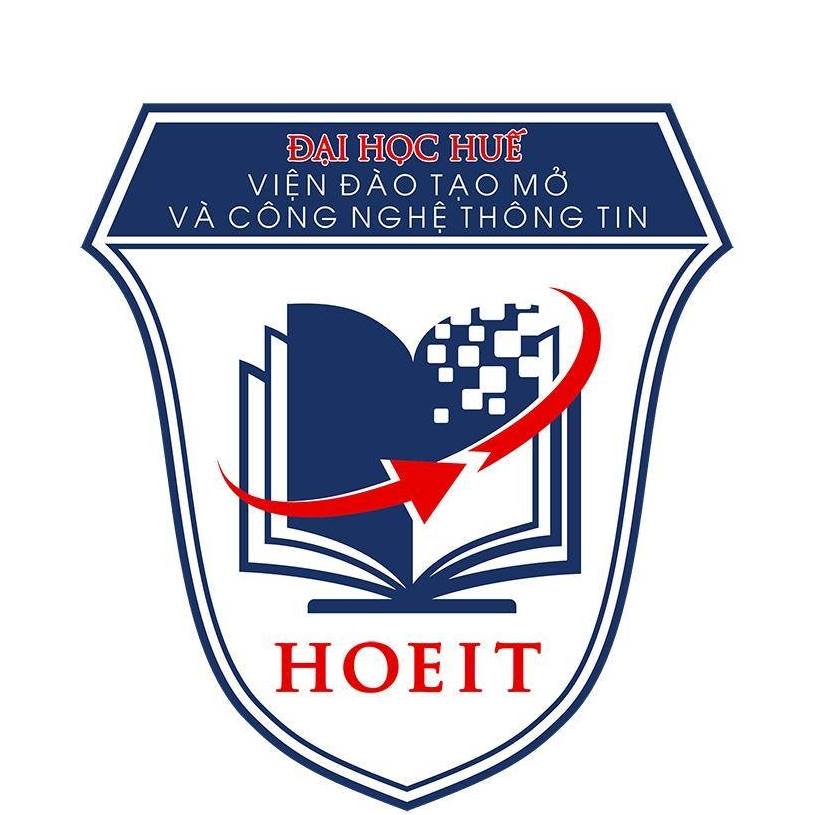 3. SPEAKING SKILL
l. Tell me about yourself. What do you do now? What kind of person are you? Give an example.
2. What type of job do you want?
3. What skills do you have? Give an example of when you used that skill.
4.  What are your strengths? Give an example.
5. What are your weaknesses? Give an example.
4. FINAL SPEAKING TASK
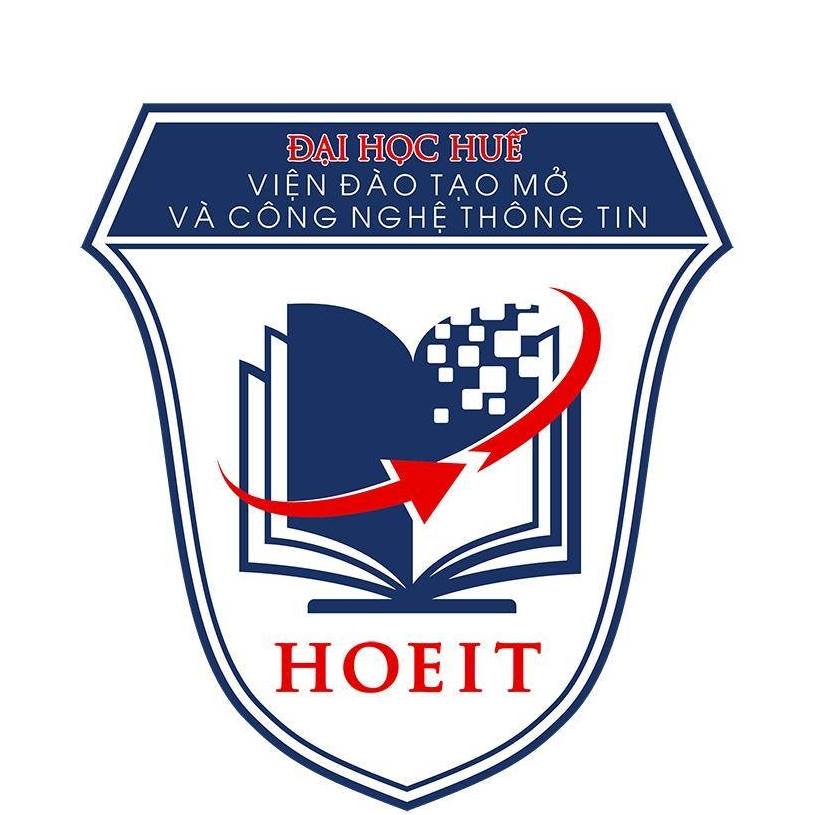 STEP 1
STEP 2
Write five questions to ask the job holders.
Examples
What skills do you have?
Why do you want to change jobs?
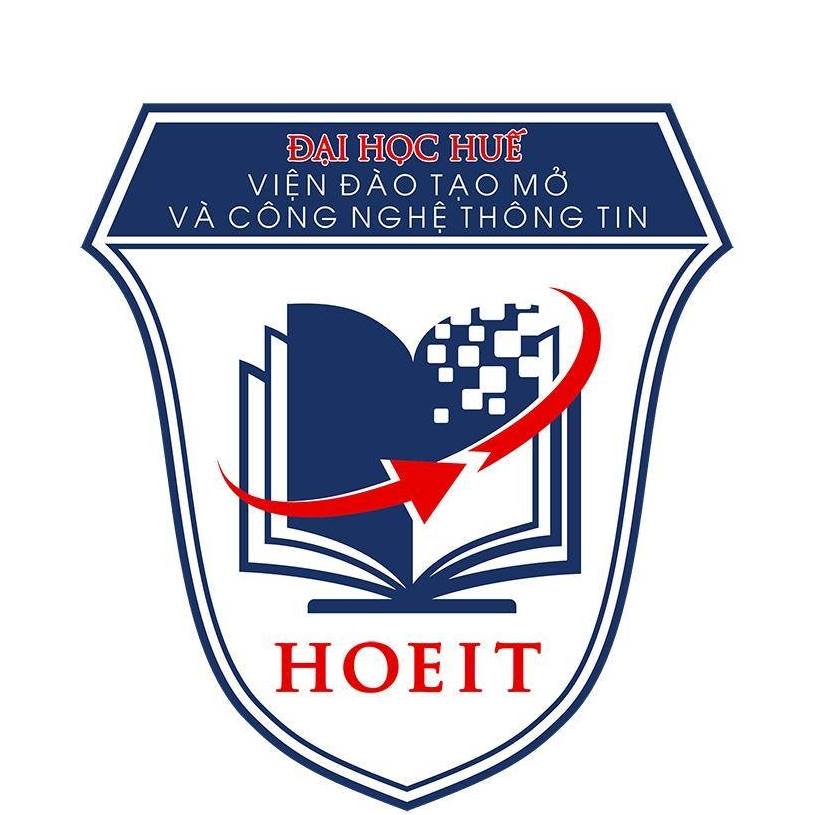 5. ALTERNATIVE SPEAKING TOPICS
Why do you think some people like offbeat jobs?
How do you think people get started in their offbeat jobs in the first place?
What job skills do you think are the most difficult to learn? Why do you think they are difficult?
What skills do you think are most important for students to learn so they can find a job or start a career in the future?
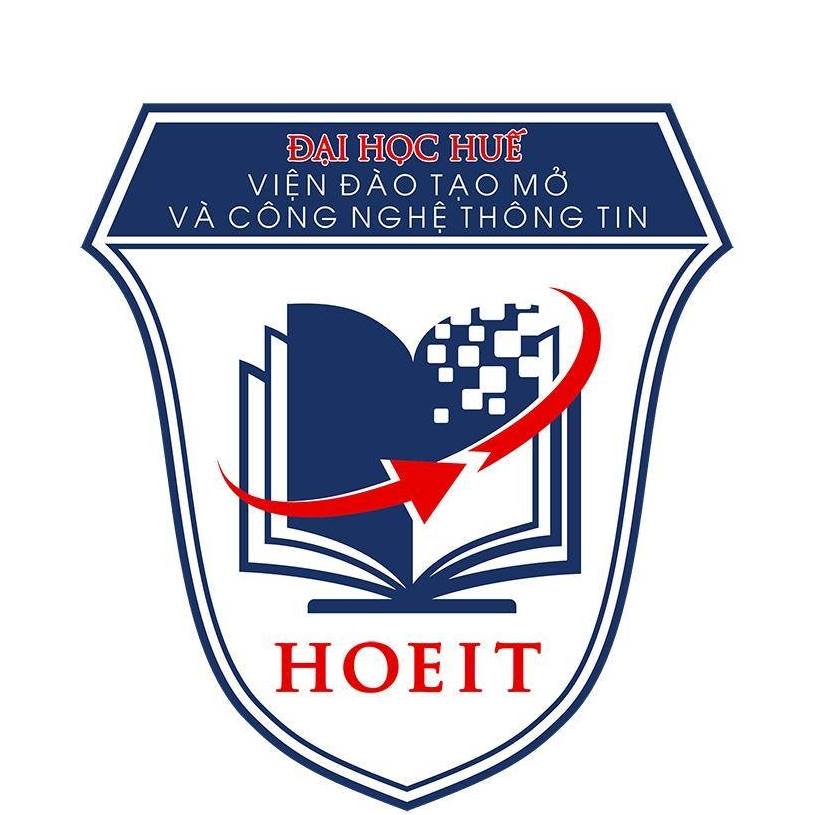 6. CONSOLIDATION
Jobs, especially offbeat jobs
- job skills and describe job skills
- importance of jobs
7. HOMEWORK
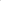 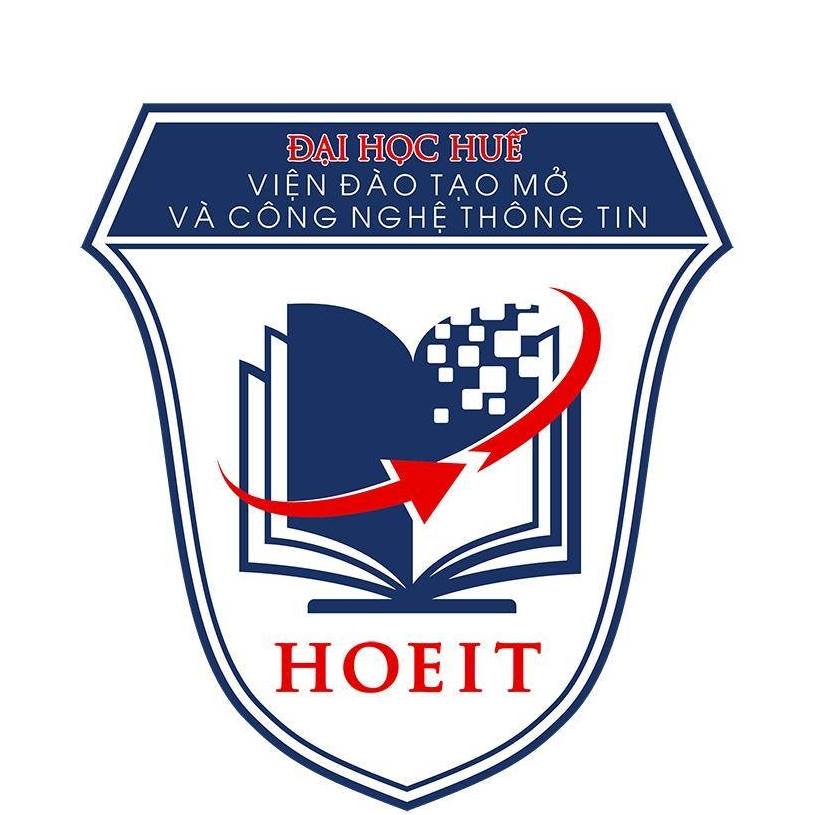 Would you like to find an offbeat job? Follow these steps:
STEP l: Work in small groups. Brainstorm some offbeat jobs and make a list. You can include jobs from the unit or other offbeat jobs that you know.
STEP 2: Now, work alone. Choose one offbeat job you would like to have. Go to the library, look on the Internet, or interview someone who does the job to get information about it. Take notes. Your notes should include this information: Job title:	Workplace:
Person has to be:
Person has to like:
Why the job is interesting:
STEP 3: Report your information to the class.
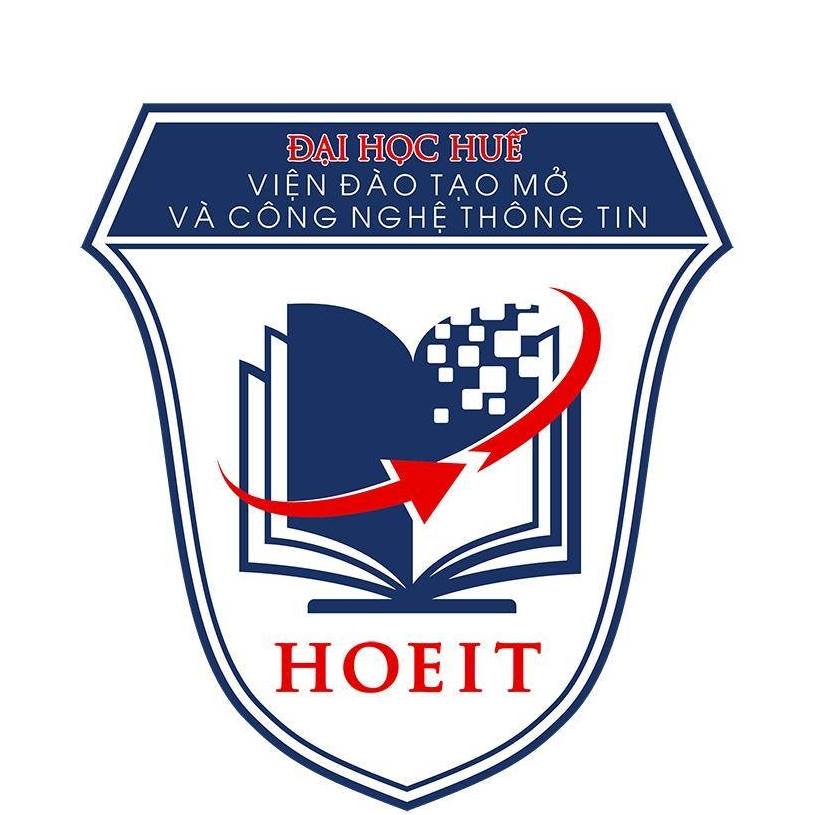 THANK YOU!